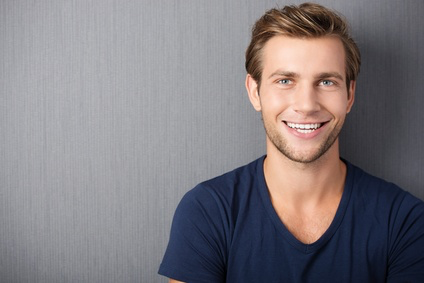 Décrivez en quelques lignes vos compétences clés pour le poste et vos objectifs de carrière. Vous pouvez les mettre en forme à l’aide de puces ou les laisser sous forme de texte plein.  

Cet espace peut servir de début d’introduction à votre lettre de motivation soyez précis, imaginatif et mettez en valeur votre potentiel professionnel.
Profil Pro
Christophe DELOITE
Formation
TITRE DU POSTE
ADDRESSE:  12 Rue de la Réussite 75012 Paris
TEL : +33 01 02 03 04 05
E-MAIL: mail@mail.com
TWITTER : twitter.com/deloite
Contact
Experience
Langues
CREATIF
SERIEUX
Compétences
Projet
OPEN
OFFICE
GOOGLE
ADWORDS